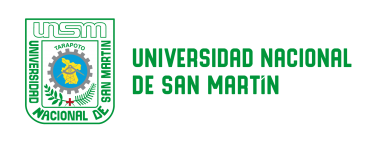 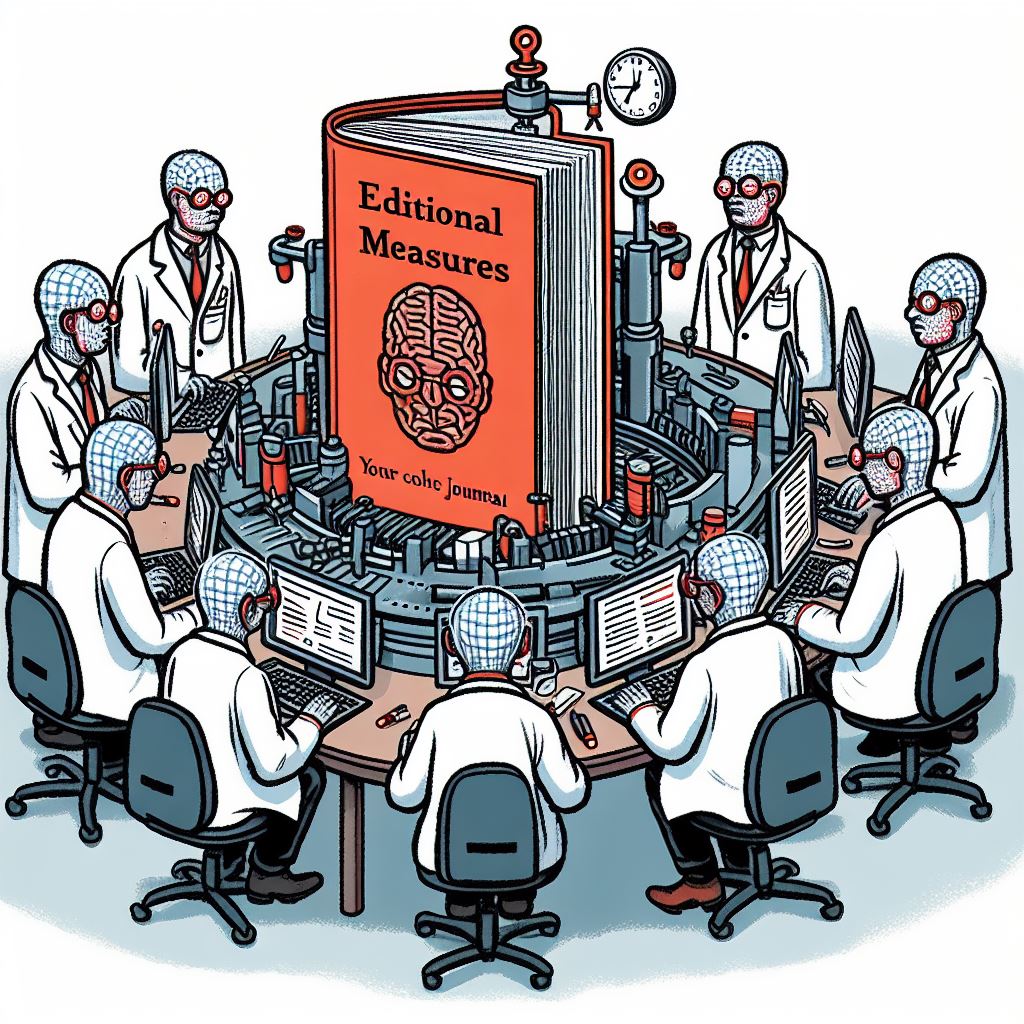 Revistas científicas clonadas: Medidas editorialesLloy P. Pinedo-Tuanama, Miguel A. Valles-Coral, Jorge R. Navarro-Cabrera, Rony Flores-Ramirez
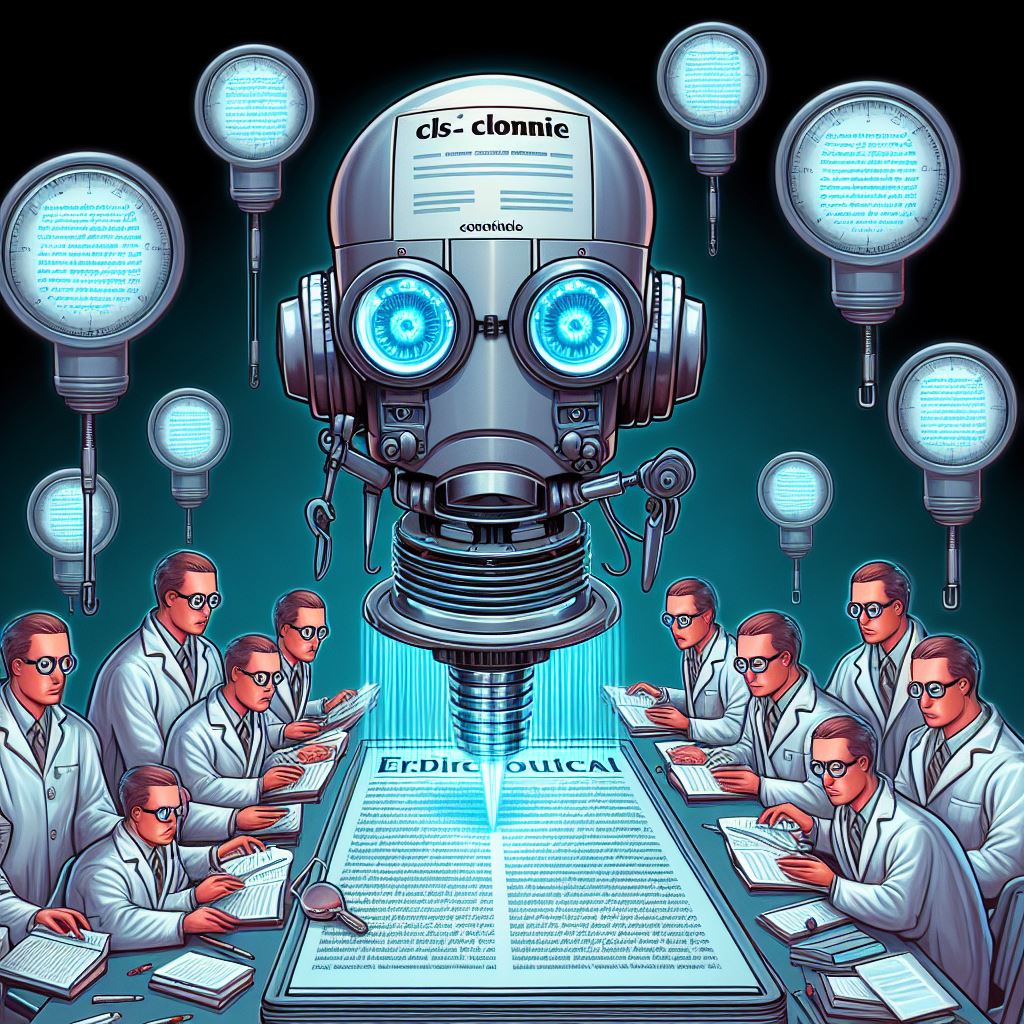 Revista clonadaLas revistas clonadas o secuestradas se refieren a sitios web clonados que imitan las páginas de inicio de revistas legítimas con el propósito de solicitar tarifas de procesamiento y publicación a autores desprevenidos.
Problema constanteAbalkina (2023) señala que la infiltración de revistas secuestradas en bases de datos de indexación, por ejemplo Scopus, ha sido un problema constante durante más de una década, y el fenómeno apareció por primera vez a principios de la década de 2010. Si bien Scopus ha eliminado la mayoría del contenido no autorizado, en septiembre de 2023, 41 revistas secuestradas siguen presentes en la base de datos. De ellas, 29 revistas todavía contienen contenido no autorizado y 15 perfiles de revistas incluyen enlaces a revistas secuestradas.
3
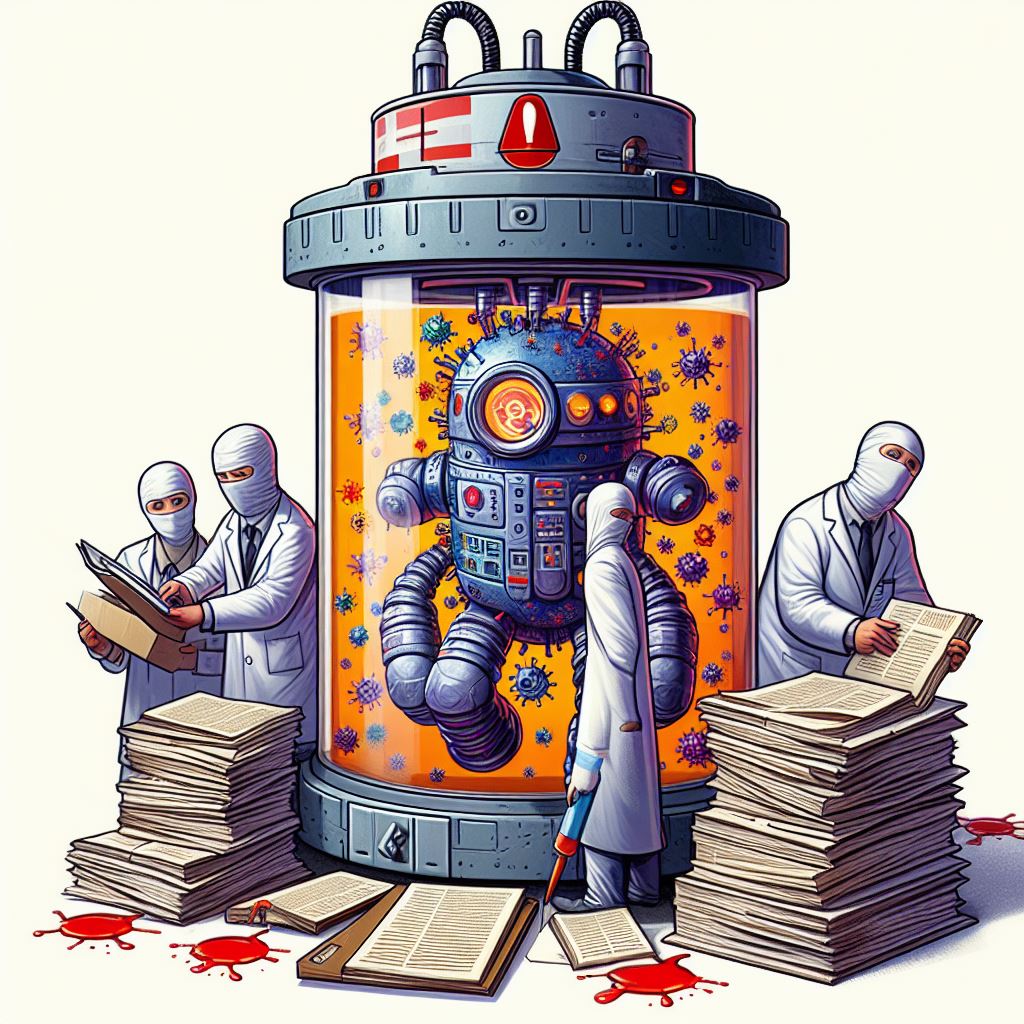 Los secuestradores de revistas se dirigen principalmente a revistas independientes de pequeñas editoriales o revistas universitarias y, por lo general, evitan clonar revistas de las principales editoriales (Abalkina, 2023).
Factores que conllevan a la publicación en revistas clonadas

A partir de una encuesta a 512 autores que publicaron en revistas clonadas indexadas en Scopus, Khedkar et al. (2022) revelan los siguientes factores:

Presión para publicar artículos en revistas de alto impacto
Dificultad para detectar una revista clonada
Rapidez de publicación
Facilidad en la publicación
5
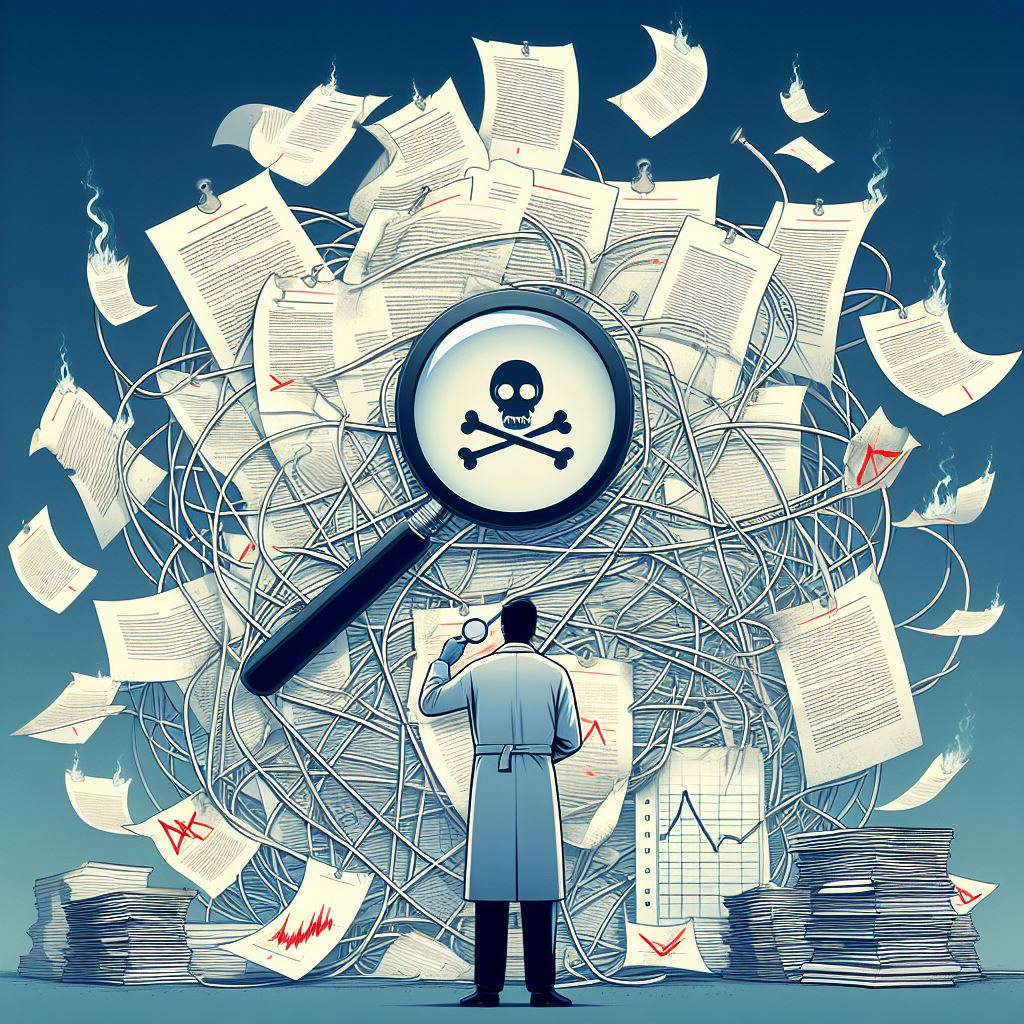 Khedkar et al. (2022) observaron que a pesar de que los autores de Journal of Positive School Psychology (estudio de caso de revista secuestrada) saben que han publicado en una revista clonada y sus consecuencias, desean seguir adelante con la publicación y obtener créditos académicos.
Características de revistas clonadas

Según Sanford & Bradly Harris (2023):
Solicitan manuscritos de investigadores por correo electrónico
Puede ser una revista regional, lo que sería menos conocida para un público más amplio
Ofrecen una publicación rápida
No tiene un factor de impacto alto
Sitio web de la revista no parece tener el formato adecuado o hay muchos errores gramaticales e inconsistencias
Revista publica artículos de mala calidad académica o con poca o ninguna conexión con su supuesto campo
Revista tiene múltiples resultados de búsqueda que muestran diferentes URL
Ejemplo de revista clonada
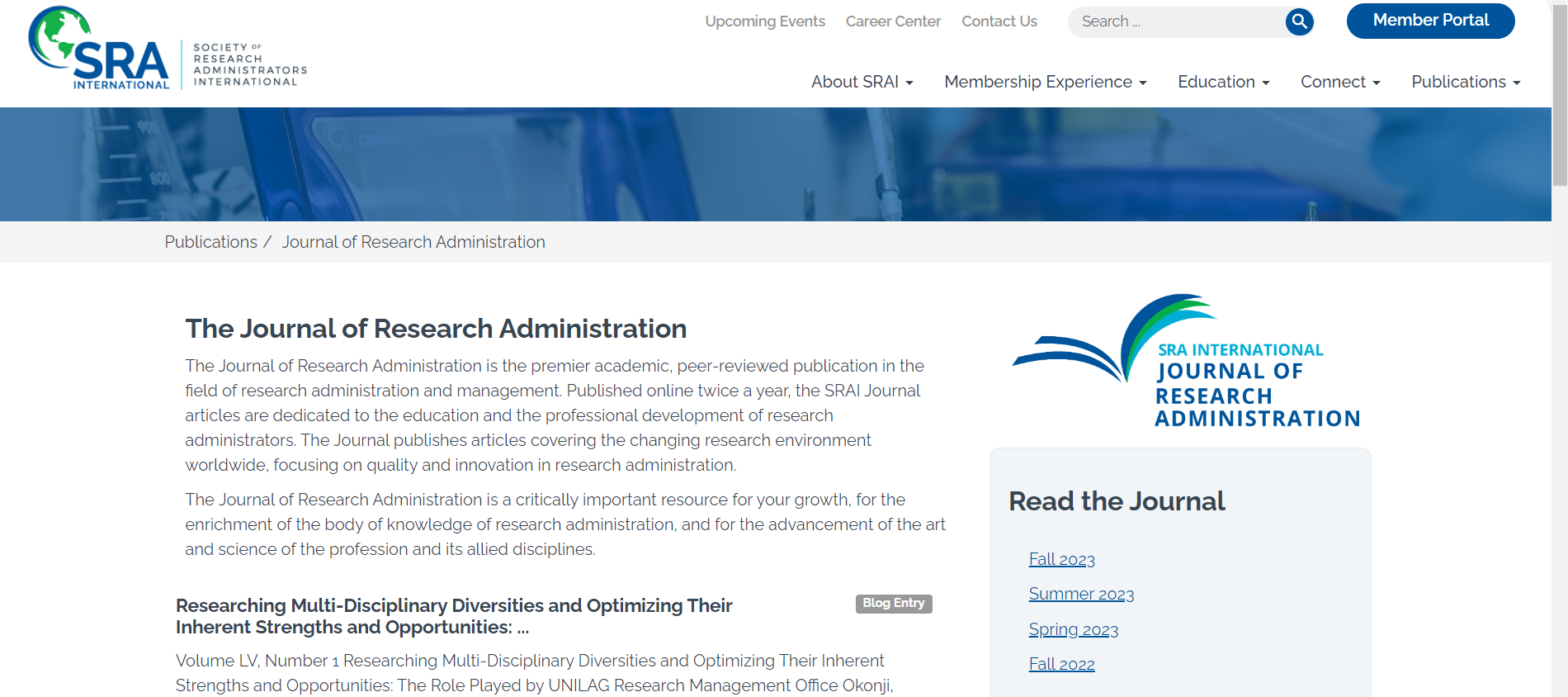 Fuente original: https://www.srainternational.org/resources/journal
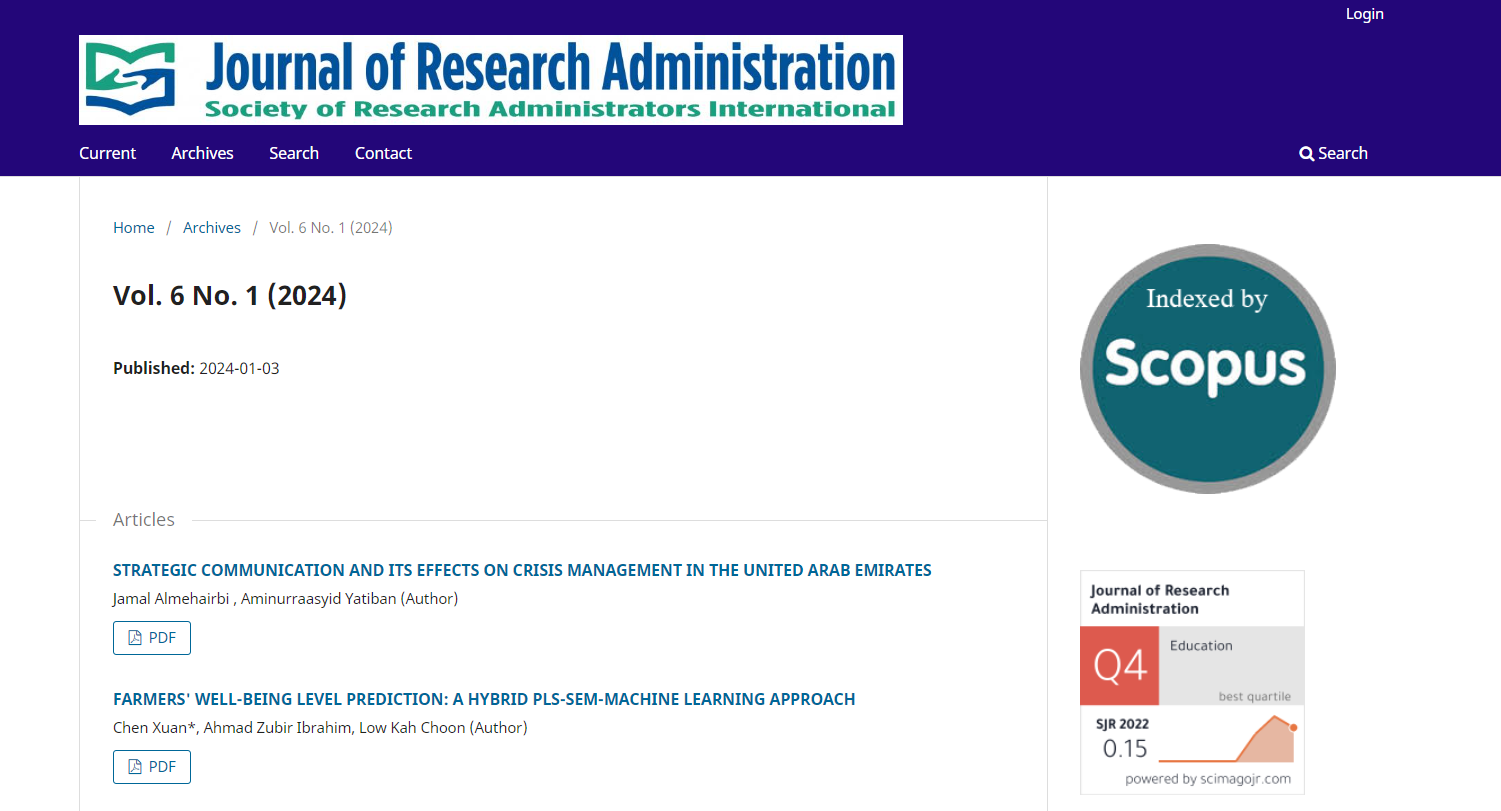 Clon: https://www.srainternational.org/resources/journal
Medidas editoriales

Revisar periódicamente el nombre de la revista en la web
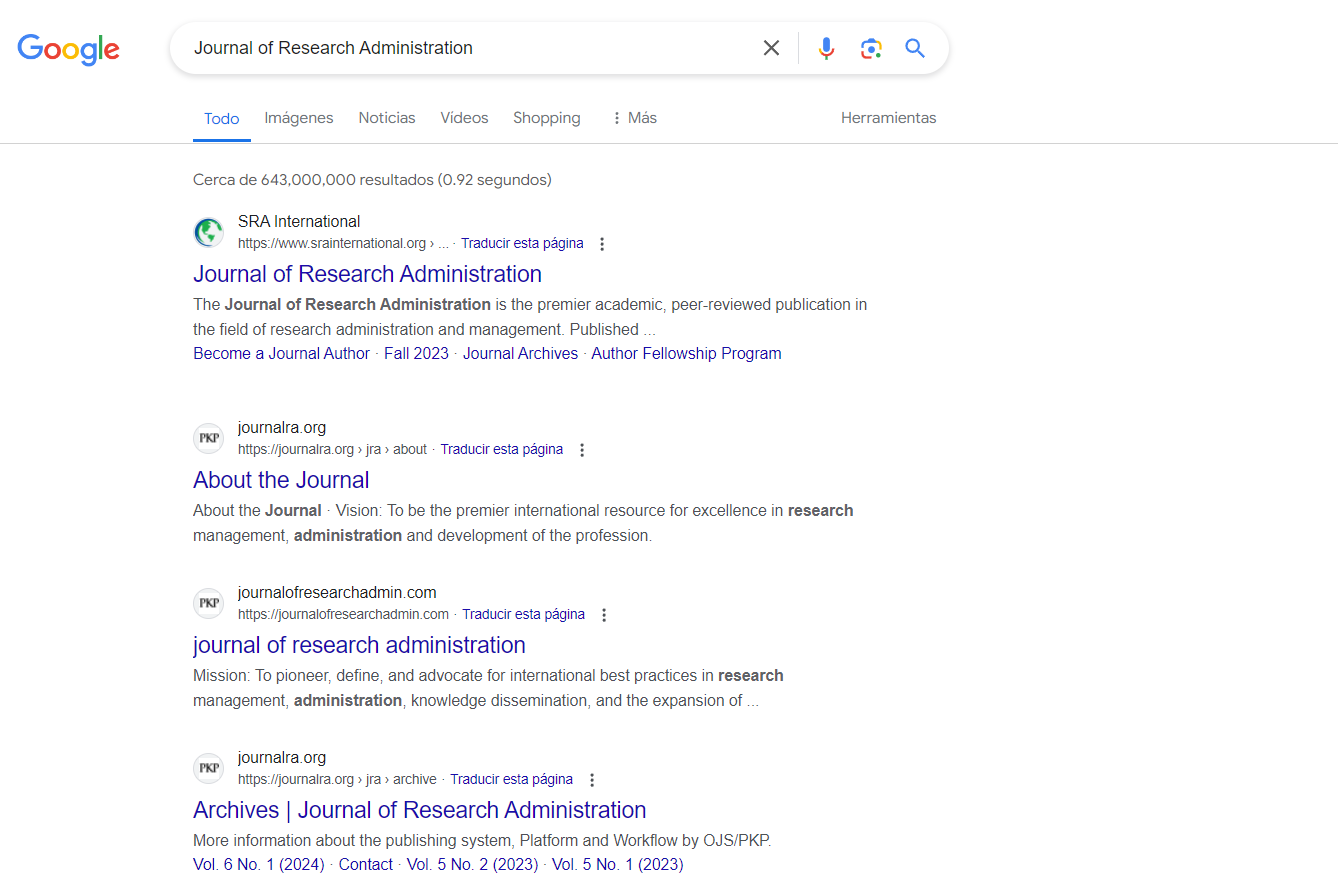 Fuente original


Fuente clonada
Medidas editoriales

Crear alertas en Google Académico para recibir notificaciones automáticas de contenido similar
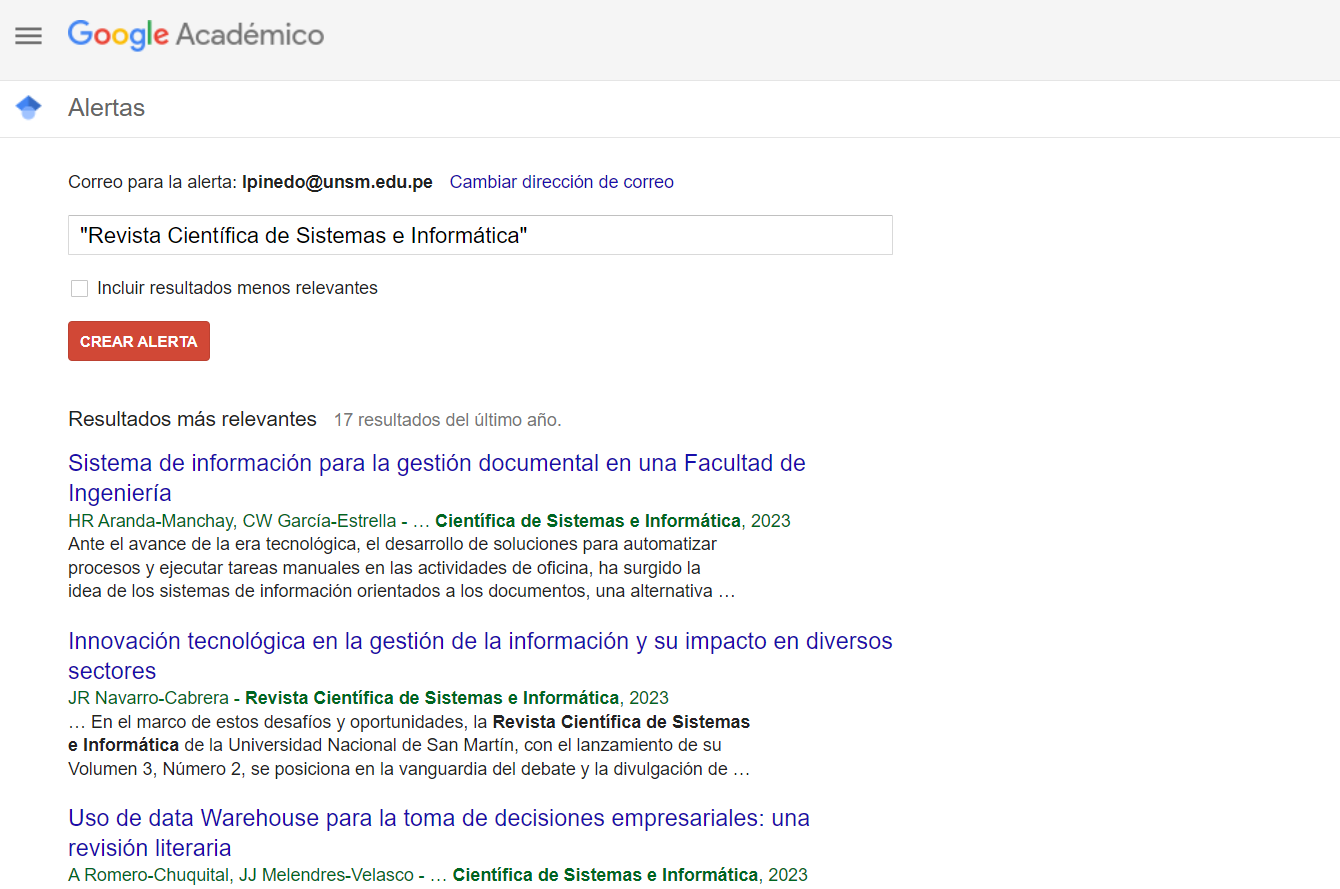 Agregar el nombre 
de la revista
Medidas editoriales

Divulgación activa, se debe comunicar activamente con la comunidad científica, los lectores y publicar declaraciones en el sitio web
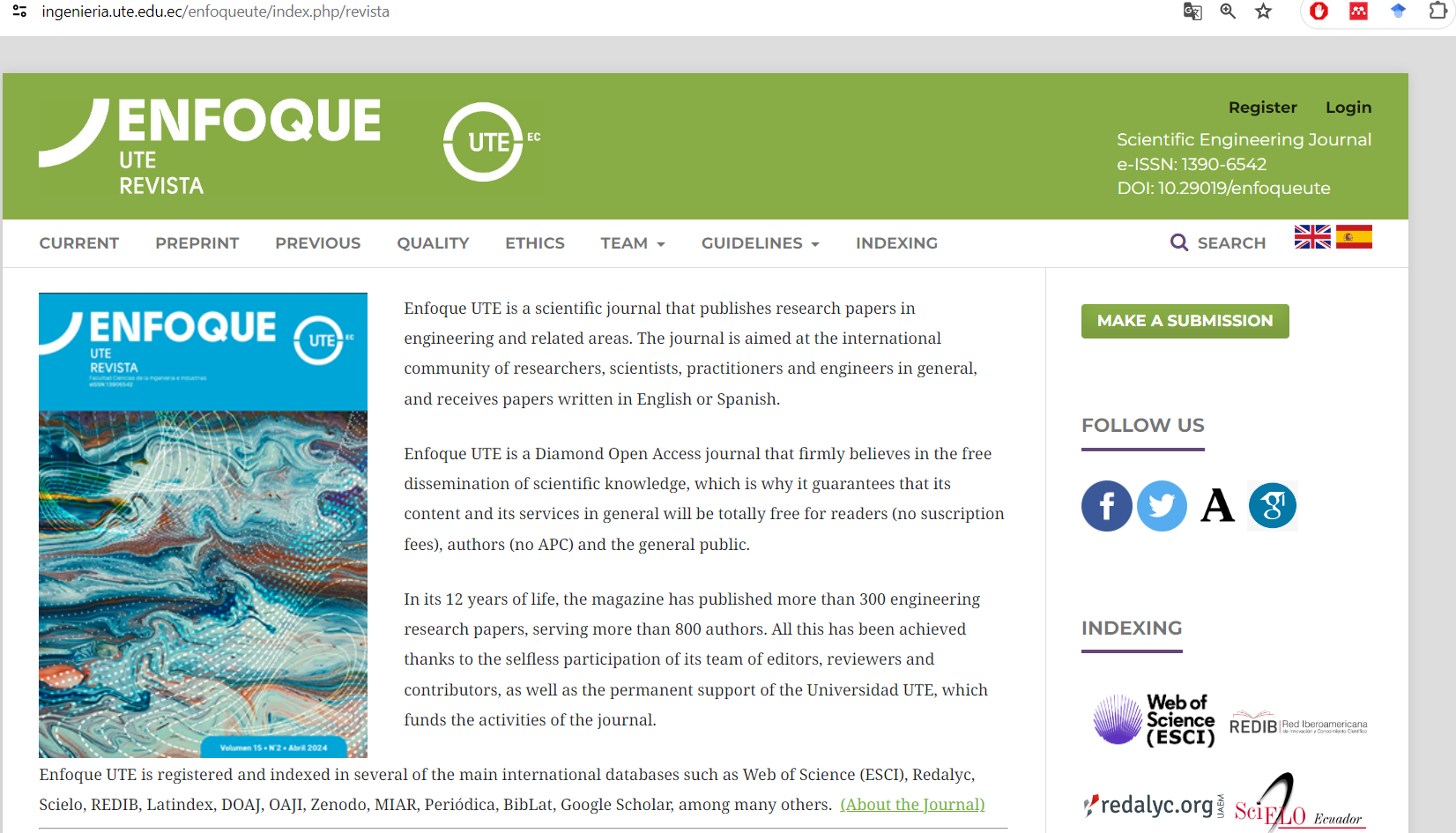 Uso de redes sociales y redes académicas
Medidas editoriales

Revisar frecuentemente los comentarios en el portal de Scimago
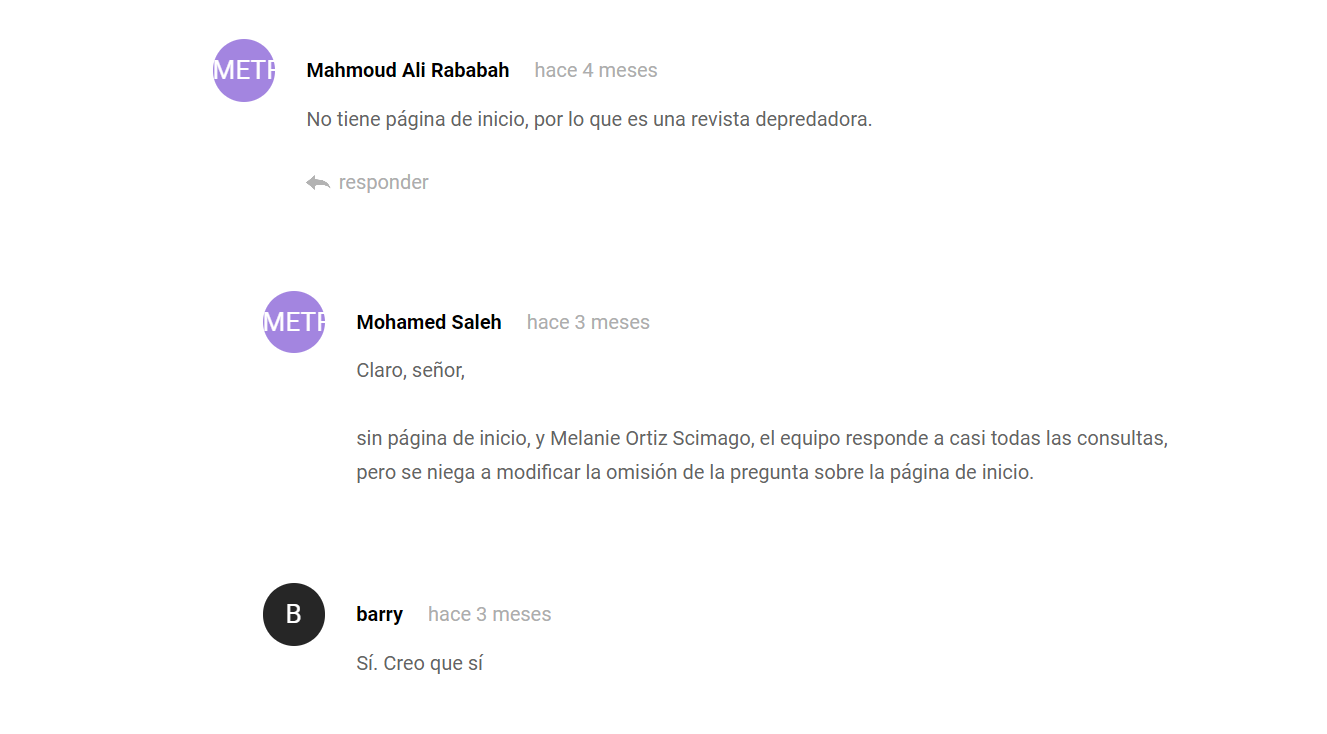 Ver comentarios de la comunidad científica
Medidas editoriales

Indexación continua en directorios, catálogos u otros sistemas de información, de tal manera que los autores consulten diversas fuentes para verificar el contenido o metadatos originales de los artículos publicados.
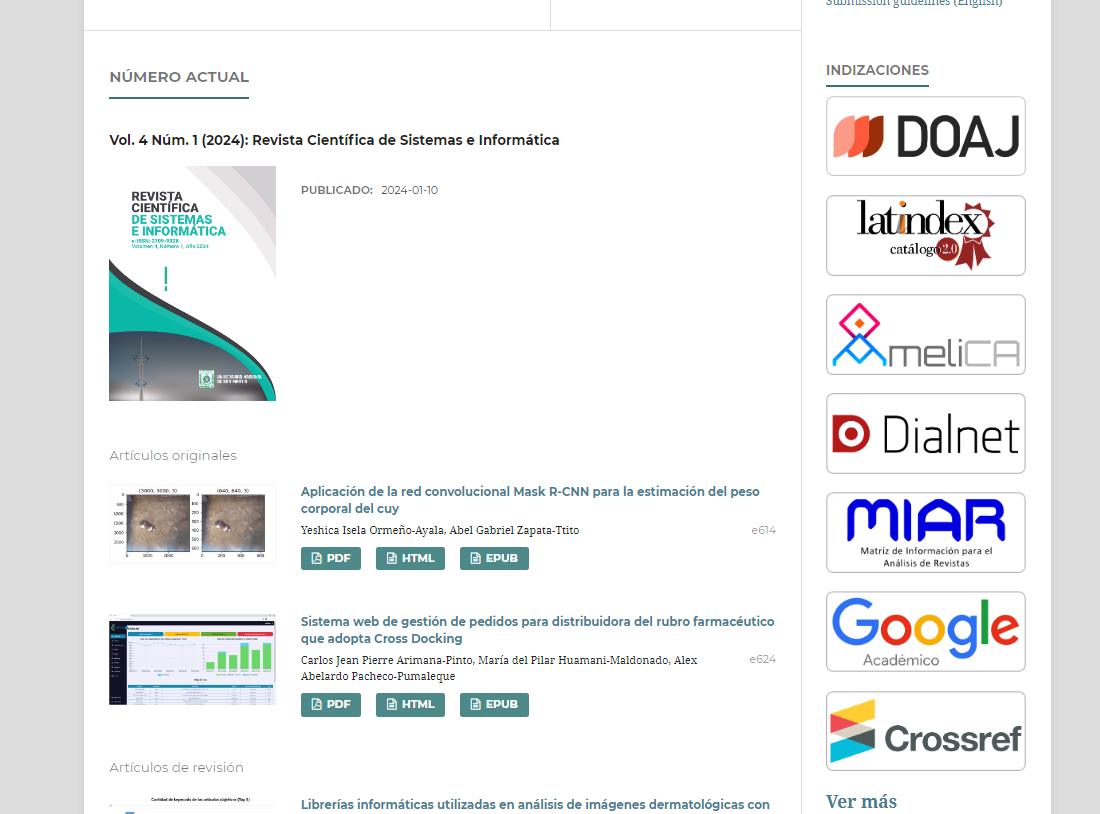 Mostrar los registros en la interfaz principal de la revista
Medidas editoriales

Indexación continua en directorios, catálogos u otros sistemas de información, de tal manera que los autores consulten diversas fuentes para verificar el contenido o metadatos originales de los artículos publicados.
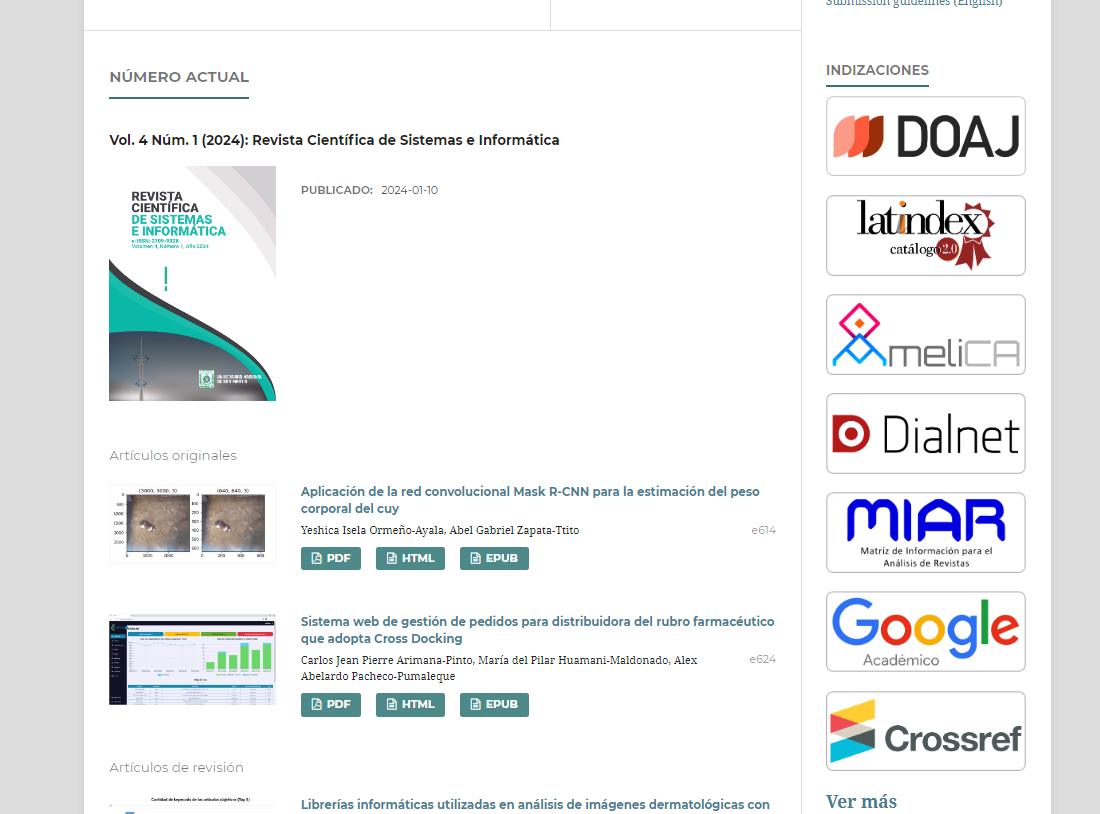 Mostrar los registros en la interfaz principal de la revista
Reloj de retracciónDesarrollado por Anna Abalkina.  La base de datos incluye revistas secuestradas ubicadas o activas desde 2020 en adelante.
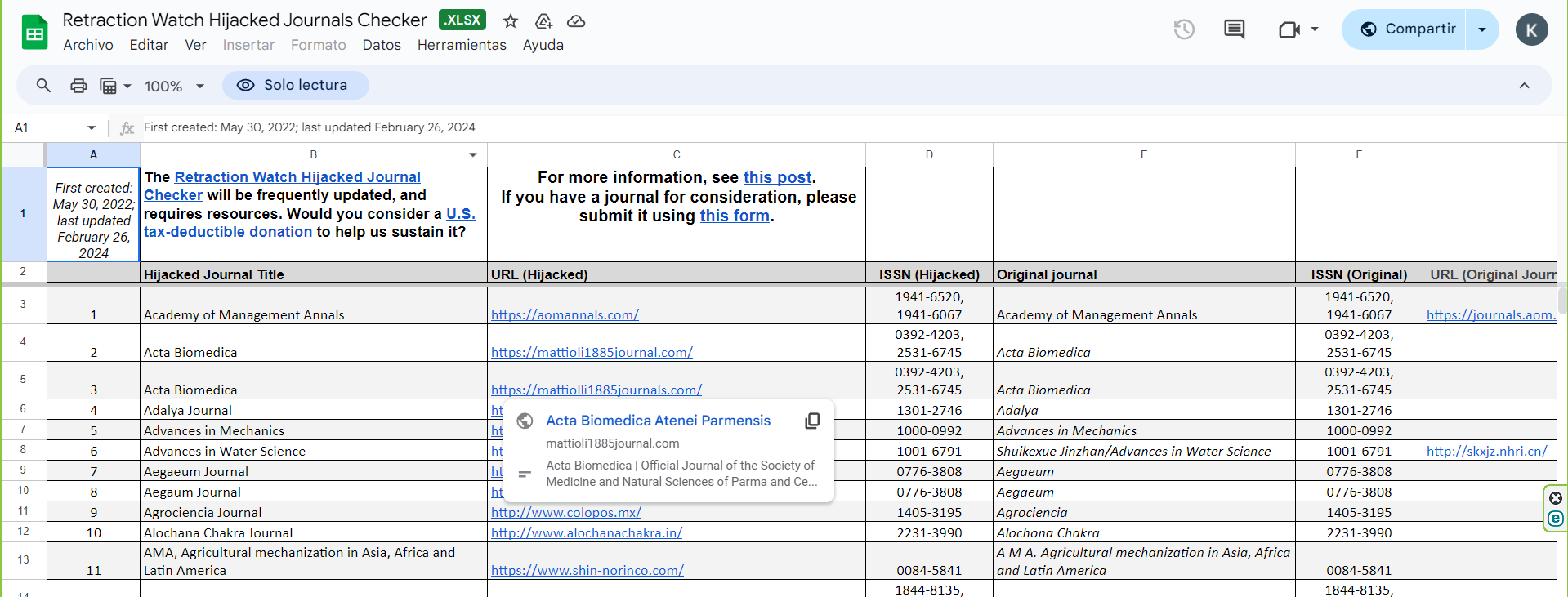 https://bit.ly/3wTqdae
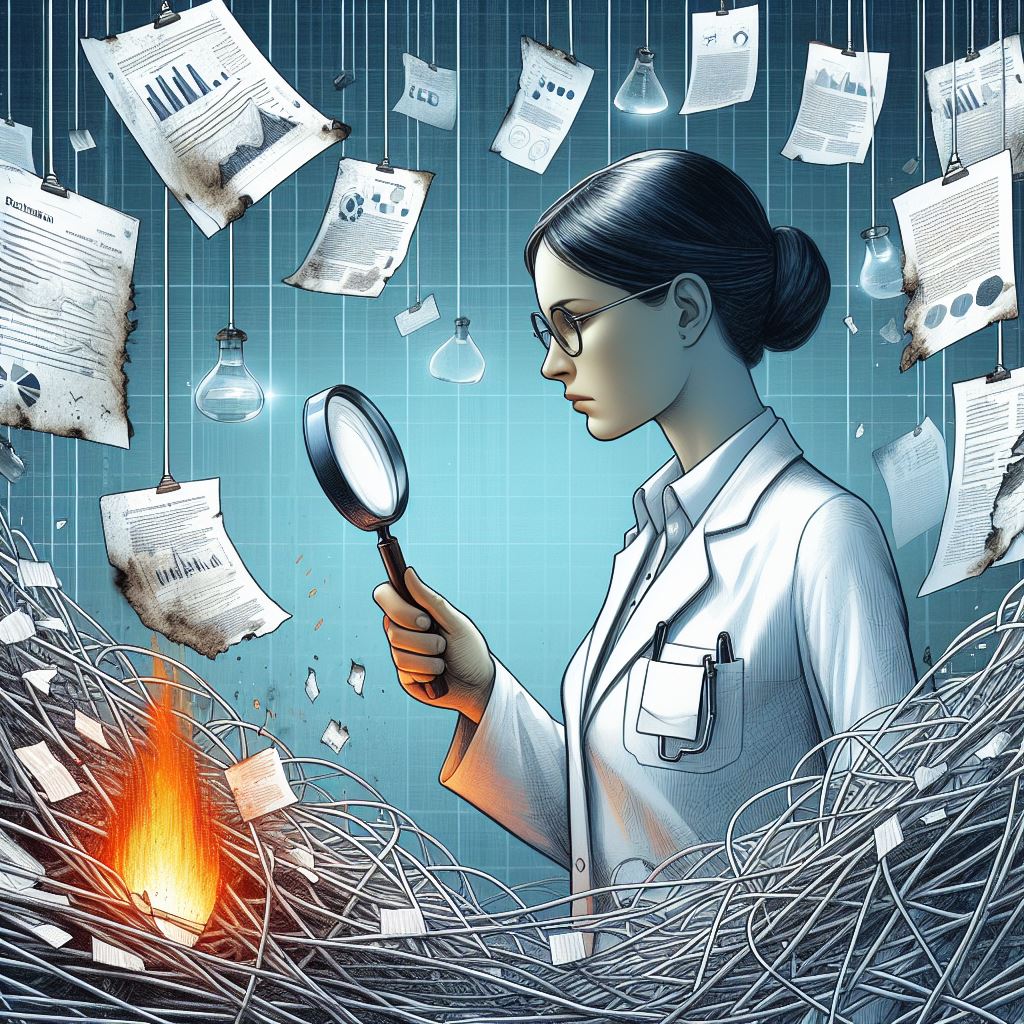 Conclusiones¿Sabemos si nuestra revista científica está siendo clonada?, es muy probable que revistas científicas recientemente lanzadas e indexadas en Scopus no presten atención a este suceso de fraude académico que podría afectar su reputación e impacto en la comunidad científica, por lo que se recomienda tomar medidas editoriales para identificar y minimizar ser clonadas.
Referencias bibliográficas

Abalkina, A. (2023). Challenges posed by hijacked journals in Scopus. Journal of the Association for Information Science and Technology, 75:395–422. https://doi.org/10.1002/asi.24855
Dadkhah, M., Maliszewski, T., & Lyashenko, V. V. (2016). An approach for preventing the indexing of hijacked journal articles in scientific databases. Behaviour & Information Technology, 35(4), 298-303. https://doi.org/10.1080/0144929X.2015.1128975
Khedkar, E. B., Kumar, A., Ingle, A., Khaire, R., Paliwal, J. M., Bagul, D., Warpade, S., Londhe, B. M., Malkar, V., Huddedar, S. P., Jambhekar, N. D., & Raibagkar, S. S. (2022). Study of the Causes and Consequences of Cloned Journal Publications. Publishing Research Quarterly, 38(3), 558-572. https://doi.org/10.1007/s12109-022-09907-z
Sanford, B., & Bradly Harris, R. (2023). Tips for identifying and avoiding hijacked journals. https://thinkscience.co.jp/en/articles/tips-for-avoiding-hijacked-journals
Gracias por su atención.
Lloy Pool Pinedo Tuanama
Investigador RENACY-CONCYTEC
Editor Asociado
Revista Científica de Sistemas e Informática
E-mail: lpinedo@unsm.edu.pe